How do we communicate?
A look at the 3 V’s and how technology is changing our ability to communicate effectively
Have you been told this before?
Well, it’s completely true
[Speaker Notes: Albert Mehrabian tells us that when communicating, only 7% comes from our words. The other 93% is a combination of tone and body language.]
So, it’s not just what we say,it’s how we say it and how we look when we say it too.
Example: “That’s great!”
[Speaker Notes: Happy for you like Felix or sarcastic in tone like the cheshire cat]
Visual
Posture
Gestures
Clothing
Facial expressions
Vocal
Quality tells us if we want to listen

Voices that are high-pitched, whining, breathy, harsh, or loud are less likely to be heard over rich and resonant voices.
Verbal
Content is always critical when communicating
All 3 aspects must work together for effective communication.
Technology is limiting our use of the 3“V’s”.
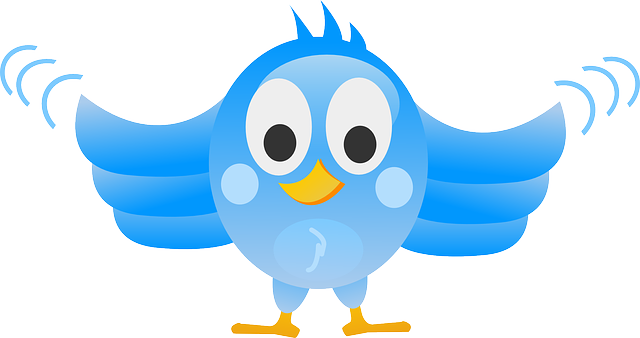 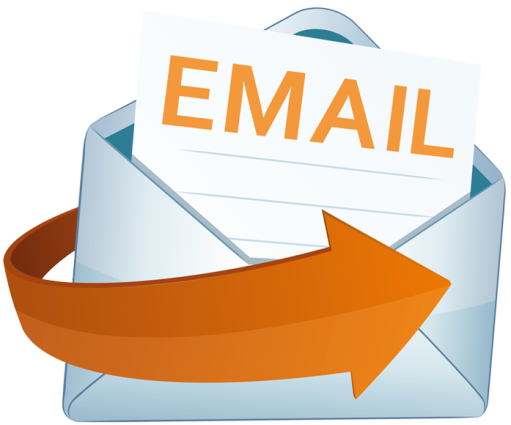 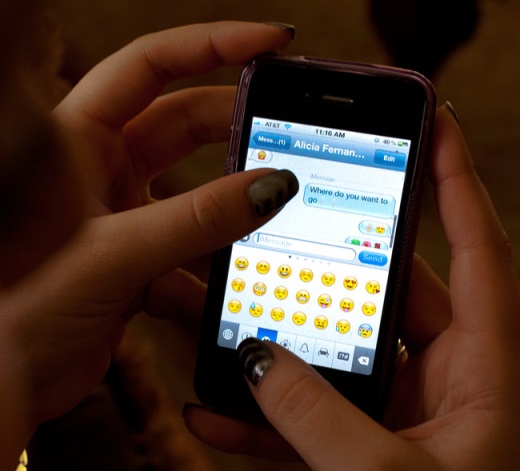 How can we work to improve our communication skills so they are both effective and assertive?